Epilepsy Clinic Templates
Wael Elsayed
EPEN, October 2022
EPEN, October 2022
15 Responses / 12 Hospitals
EPEN, October 2022
Do you think it is a good idea to have a letter template for epilepsy clinics in EOE?
EPEN, October 2022
Do  you use a letter template for  Epilepsy clinic ?
EPEN, October 2022
Do you use a template letter for the referral of children with epilepsy?
EPEN, October 2022
Comments
EPEN, October 2022
Dr. Brown
Description of episodes:
Seizure type: (Epileptic/non-epileptic)
Syndrome:
Genetic/Acquired:
Relevant Impairment:
Investigations:
                EEG
                MRI        
                ECG
                Bloods
Pending investigations:
Previous Medication(s): dates/reason stopped
Current medication(s):
EPEN, October 2022
EPEN, October 2022
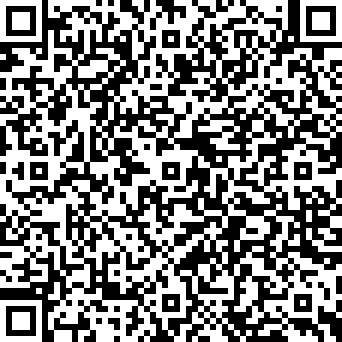 EPEN, October 2022
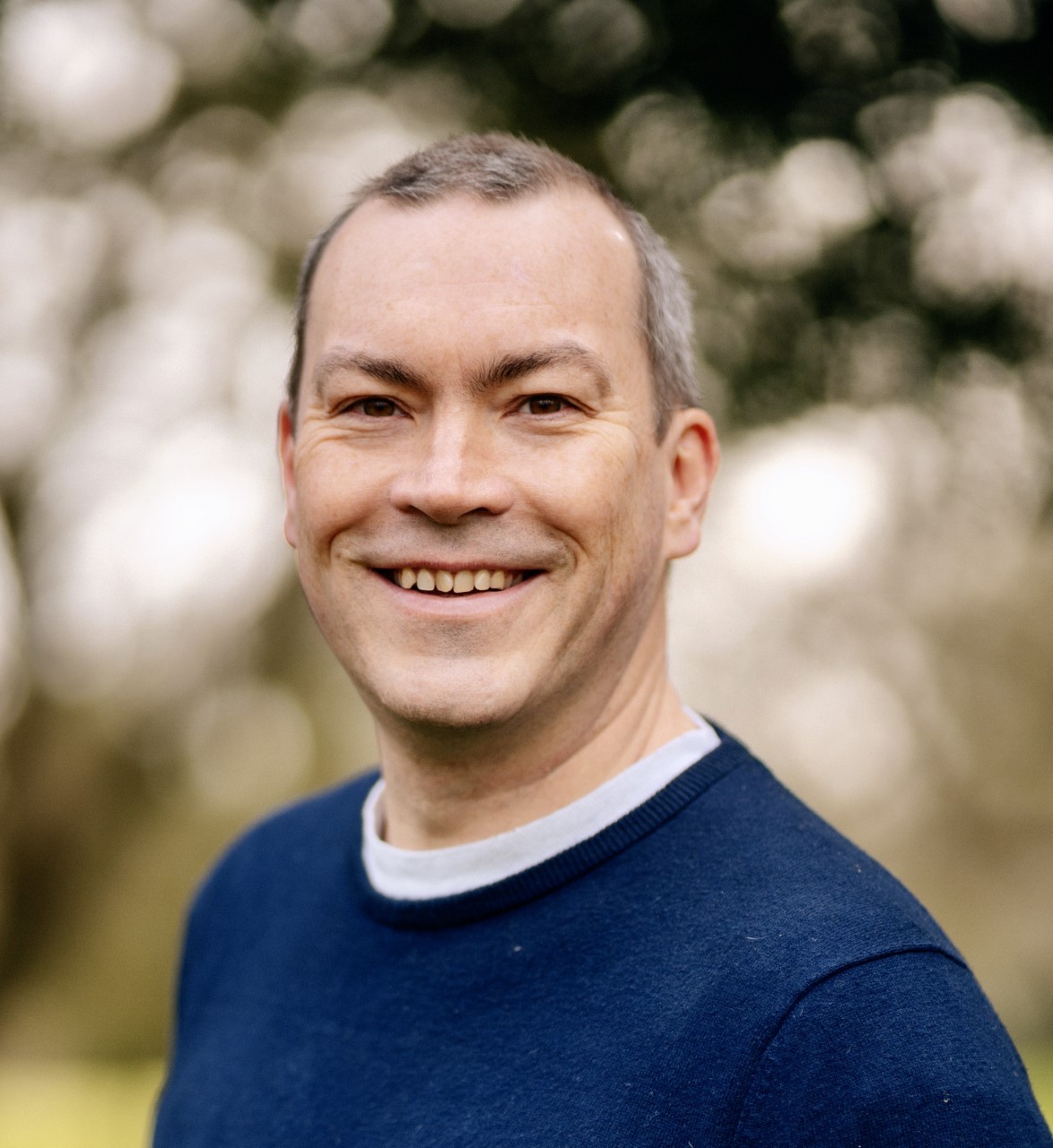 EPEN, October 2022
What do you think?
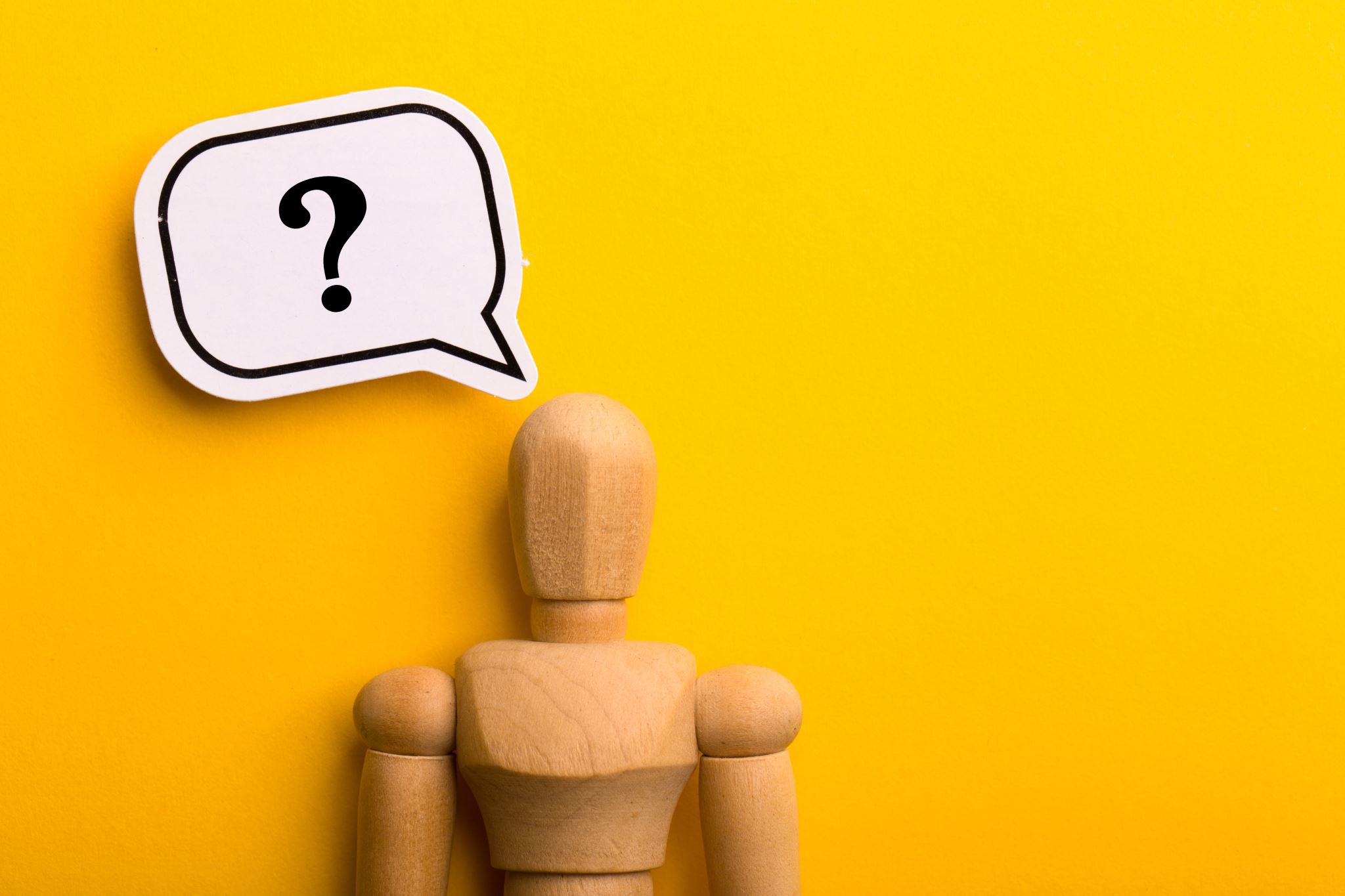 EPEN, October 2022